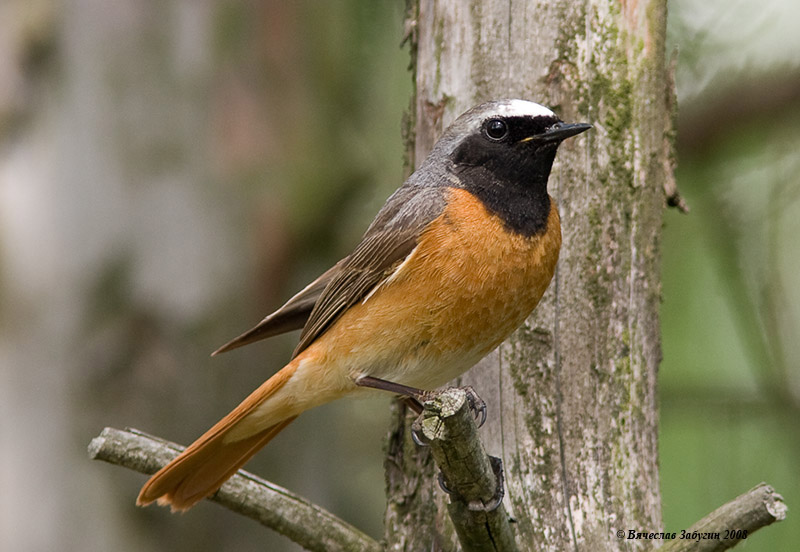 Горихвостка – птица года 2015

Лекция
для  учащихся 
5-10 классов
Ольга Михайловна Степанова
учитель английского языка 
МБОУ «Цивильская СОШ №2» 
города Цивильск Чувашской Республики
2015
Союз охраны птиц России 
в девятнадцатый раз выбрал Птицу года. 
Титул «Птица года-2015» получила горихвостка.
Выбранная птица оказывается в «свой» год в центре общего внимания. Идёт сбор данных о её численности и распространении, люди помогают решать её проблемы.
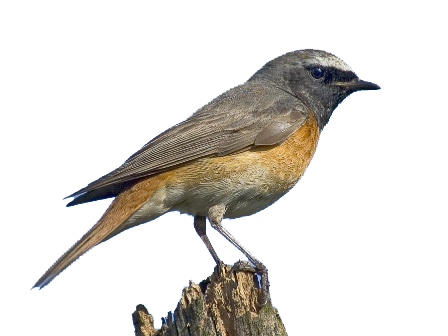 В Год горихвостки Вы можете: 
- собрать фенологические данные о горихвостках;
- выступить с рассказом о Птице года перед детьми, коллегами, в средствах массовой информации, в Интернете;
- организовать и провести творческие конкурсы, посвящённые Птице года и проблемам её охраны;
- помочь горихвосткам решить жилищную проблему.
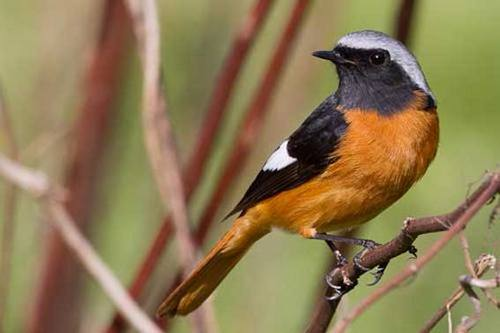 На востоке светлая полоска,Небо всё прозрачней и ясней.На орехе старом горихвосткаДень встречает песенкой своей.Небольшая серая пичуга,Хвост и грудка пламенем горят.И разносится на всю округуЭхо переливчатых рулад.Голосок подобен нежной флейте,Так же мелодичен и высок.Горихвостка рано на рассвете"Зажигает хвостиком" восток.

Нина Агошкова
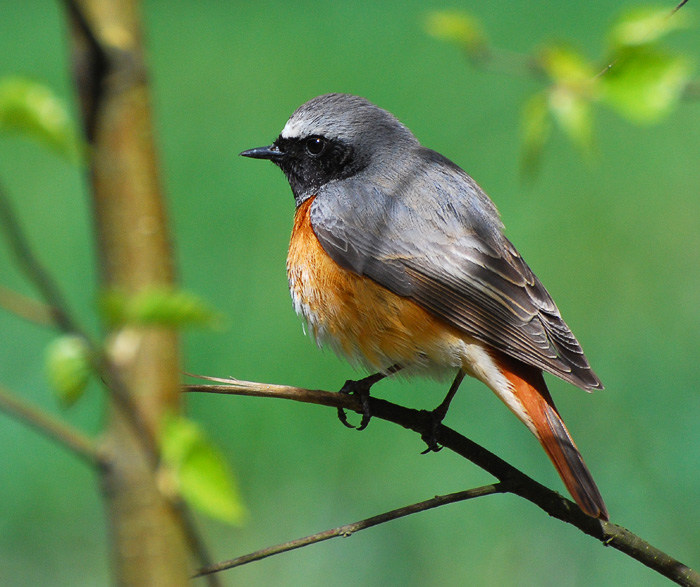 В России обитает пять видов этих птиц: обыкновенная, или садовая горихвостка, горихвостка- чернушка, красноспинная горихвостка, сибирская горихвостка и краснобрюхая горихвостка. Ещѐ один вид – седоголовая горихвостка – изредка залетает на юг Сибири. Как многие другие птицы, она нуждается в защите и помощи человека.
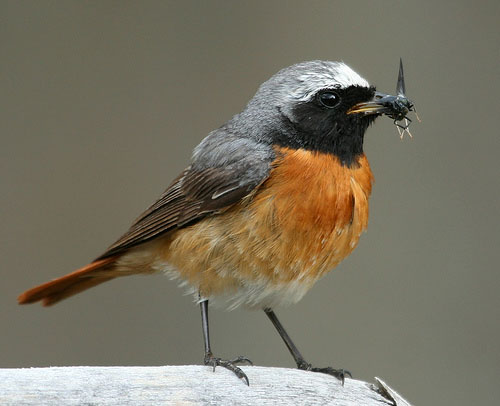 Семейство дроздовые. подотряд певчие.  Длина 14 см. 
Обитает на обширной территории - от севера Европы до севера Африки.
Обыкновенная горихвостка размером с воробья, 
но значительно стройнее.  Максимальный известный возраст горихвостки 9,5 лет.
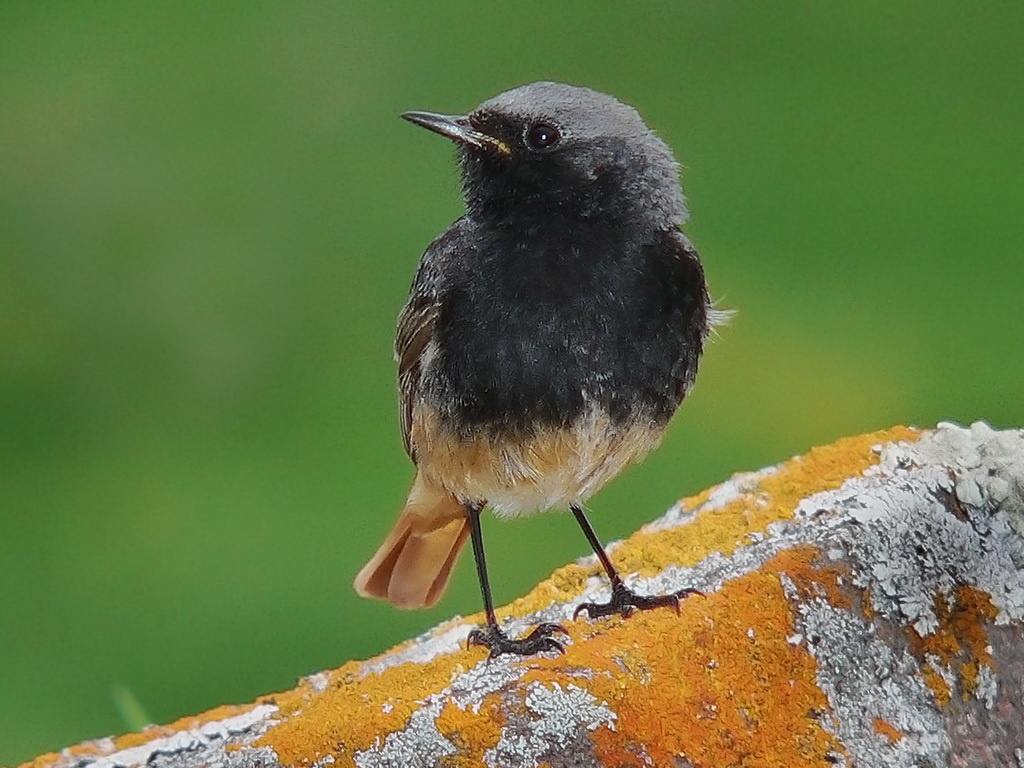 Своѐ имя эта птица получила за похожий на язычок пламени, постоянно подрагивающий ярко рыжий хвостик. Исконная родина горихвосток –горы, там где есть древесная растительность. Отсюда их предки расселились и выше в горы, и вниз на равнины. В наше время эта птица обитает рядом с человеком. Значительную роль в этом сыграло современное градостроительство.
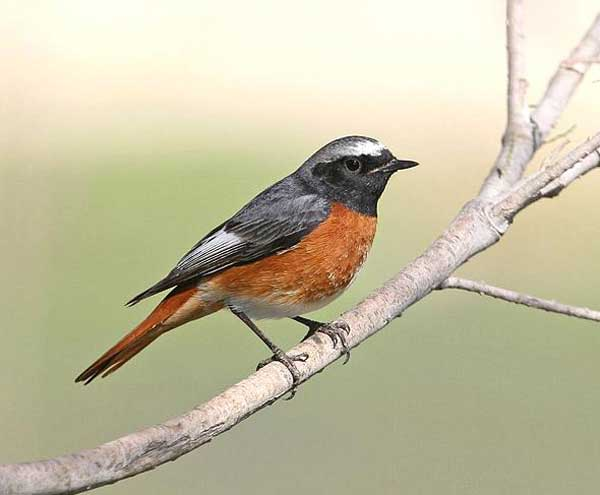 Лучшее место для гнезда горихвостки – маленькая пещерка. Таких убежищ в каменных городских зданиях множество. Это щели между конструкциями, отверстия в бетонных плитах, вентиляционные ходы и другие пустоты, пригодные для постройки в них гнѐзд. Кроме того для устройства своего гнезда птицы занимают всевозможные дупла и пустоты в стволах деревьев, укрытия в поленницах дров и под кучами валежника, пустоты под корнями и между корнями деревьев и кустарников
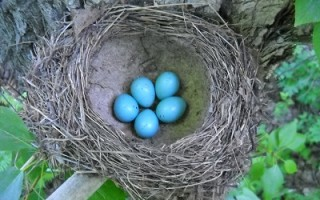 Горихвостка откладывает яйца во второй половине мая, от пяти до 8 штук, 
с гладкой скорлупой небесно-голубого цвета.
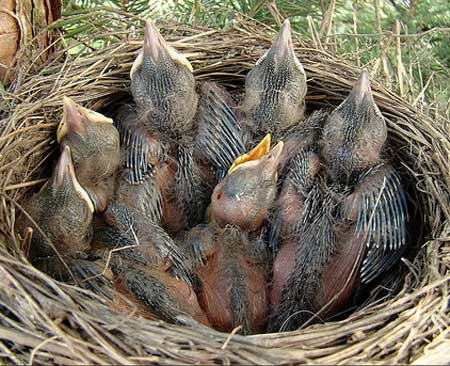 Вылупившиеся птенцы находятся в гнезде 15 дней, в это время их кормят оба родителя, принося к гнезду корм до 500 раз в день. Покинувшие гнѐзда птенцы летают плохо и не могут самостоятельно питаться. Их сопровождают и кормят родители ещѐ в течение недели.
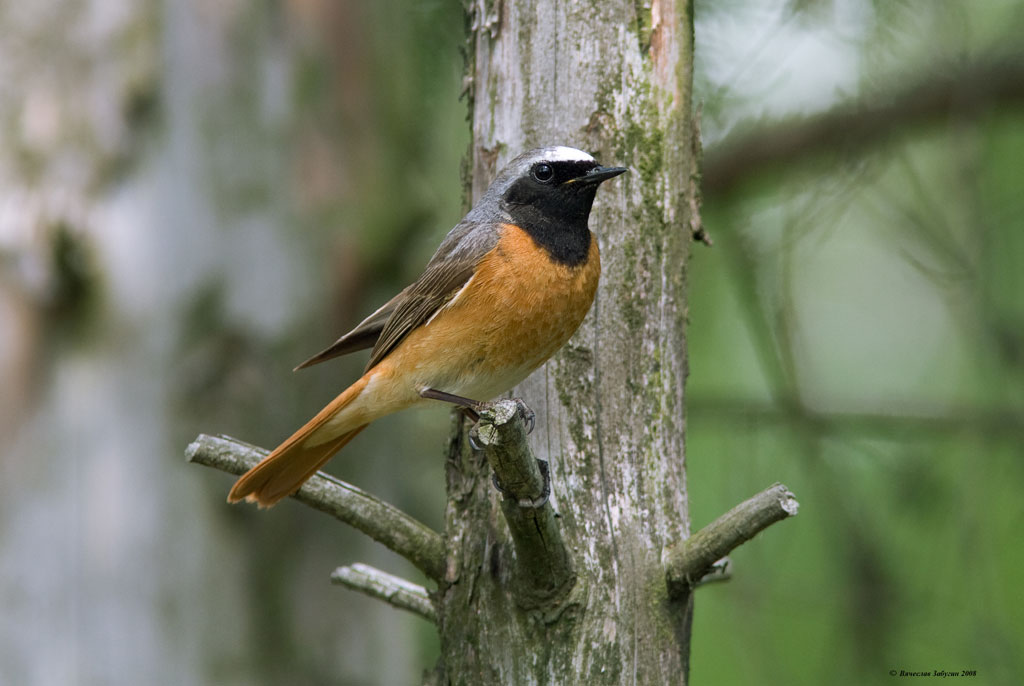 С наступлением осени – в сентябре горихвостки отлетают в теплые края. Пролѐт происходит ночью. В начале октября горихвостки уже достигают Африки. Потребляемая горихвостками пища весьма разнообразна: жуки и их личинки, мухи, гусеницы и бабочки, клопы, пауки, а в конце лета - ягоды и семена растений.
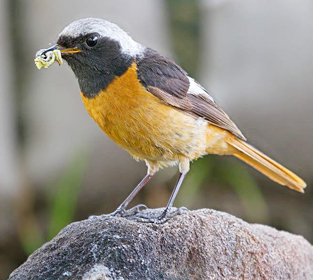 Тем не менее горихвостки приобрели себе среди любителей птиц верных друзей, которые охотно забывают докучливые звуки ради грации их движений, красоты окраски и опрятного содержания перьев.
Как и большинство певчих, горихвостки поют от рассвета до заката. Поют они довольно прилежно, но вследствие своего однообразного, вечно повторяющегося призывного звука «уить-уить», «так-так», пение скоро надоедает.
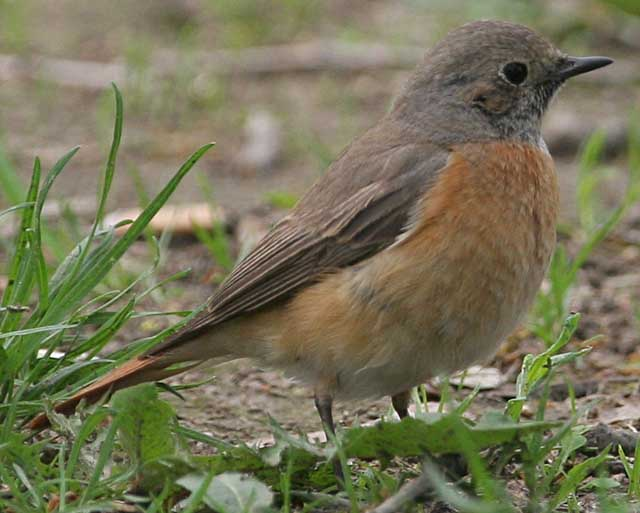 Прилетают к нам горихвостки обычно во второй половине апреля, а отлетают рано – в конце августа, одной из первых птиц.
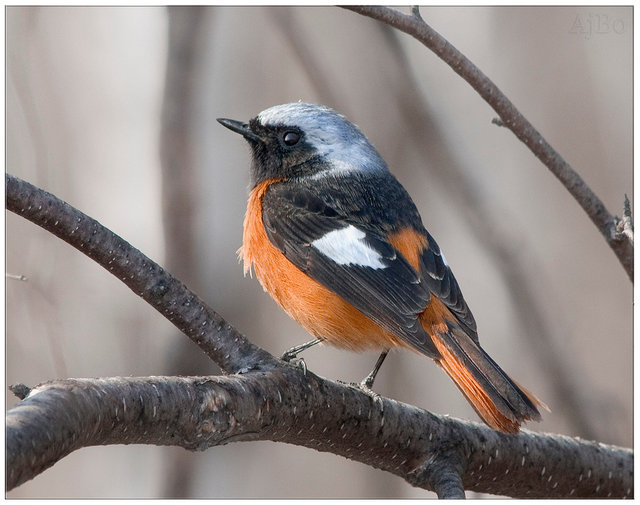 Весной самцы горихвосток прилетают раньше самок. 
Они находят дупло или какую- нибудь уютную нишу, в которой можно устроить гнездо. Оберегают свою находку от других претендентов. 
Чтобы привлечь внимание самок вывешивают время от времени у входа в дупло 
« объявление», высовывая из дупла свой рыжий хвостик, который 
распускают веером.
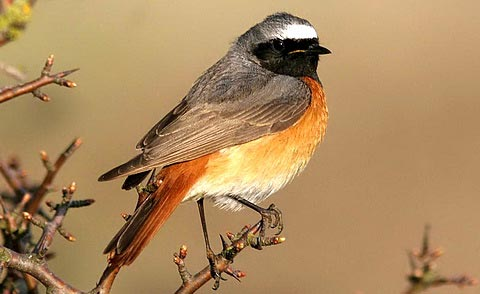 Прилетев с зимовья в родные места, самцы горихвосток начинают почти круглосуточно петь, делая короткие перерывы на пару часов после полуночи. Каждая из коротких песен горихвостки состоит из шипения, сухого, приглушенного треска и прищѐлкивания, вполне закончена и не похожа ни на предыдущую, ни на ту, которая будет спета следом. И у каждого певца есть один интересный звук, похожий на шорох осыпающегося мелкого гравия
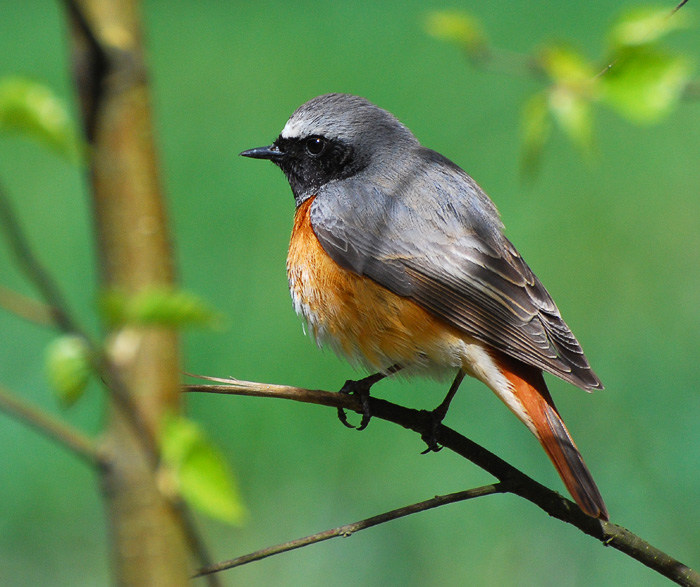 Еѐ горихвосткой назвали не зря. 
И, правда, хвост, будто, пылает! 
Вот так же пылает в Сибири заря, 
И солнце снега освещает… 
Живѐт горихвостка 
на «птичьих правах», 
Лето проводит в Сибири, 
Зимой греет крылышки 
в тѐплых краях, 
В Палермо, в Милане, 
в Сeвилье… 
Возможно, что там – «зажигается» хвост 
Оранжевым солнечным цветом! Ловит в Провансе цикад и стрекоз, Но всѐ ж возвращается летом 
В Сибирь, где когда-то гуляла птенцом, 
Где в небо впервые взлетела… 
И здесь будет петь, над родимым гнездом 
Где мама ей песенку пела…
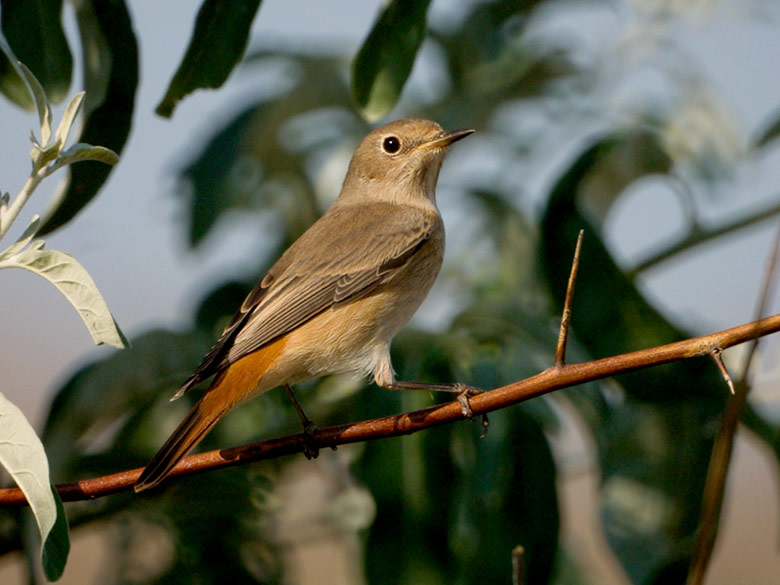 Чей напев с концовкой разной,
То синицей прозвенит,
То весничку передразнит, 
То зарянку повторит?

Чёрно-ржавая манишка,
Подвижной с рыжинкой хвост.
На селе любой парнишка
Сразу скажет: - «Горихвост!»

Чуть зари зажглись полоски, 
Ветром тронул легкий лист.
Дрогнул голос горихвостки – 
Переливы полились…
Даже в дождь, уже в апреле,
Как свирели перебор,
Узнаем сквозь звон капели
Ранней птахи разговор!
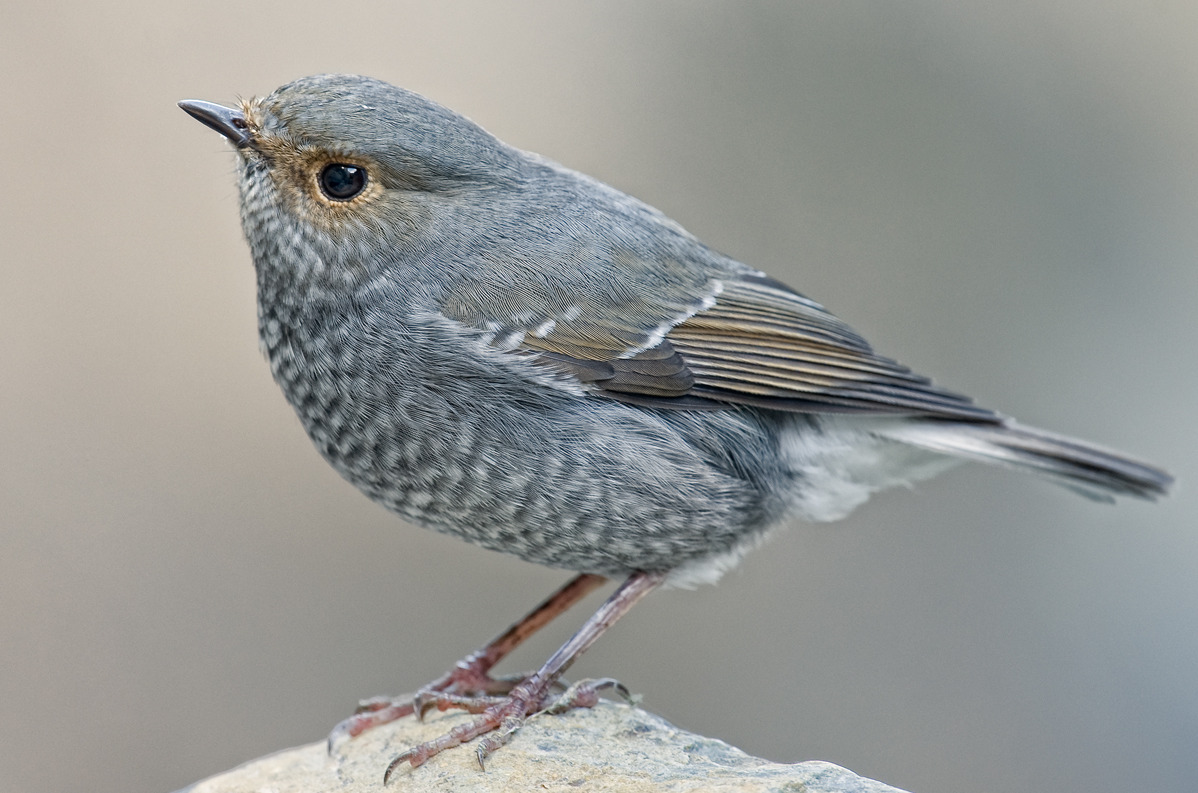 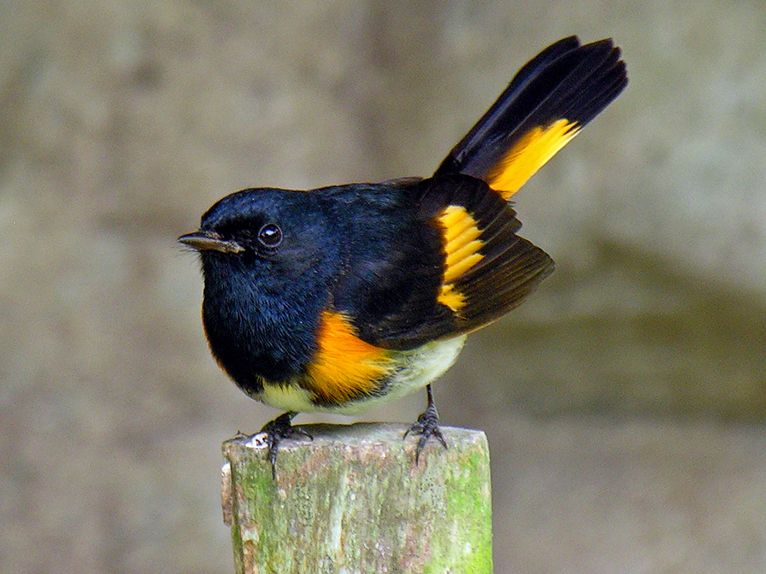 Необыкновенные горихвостки
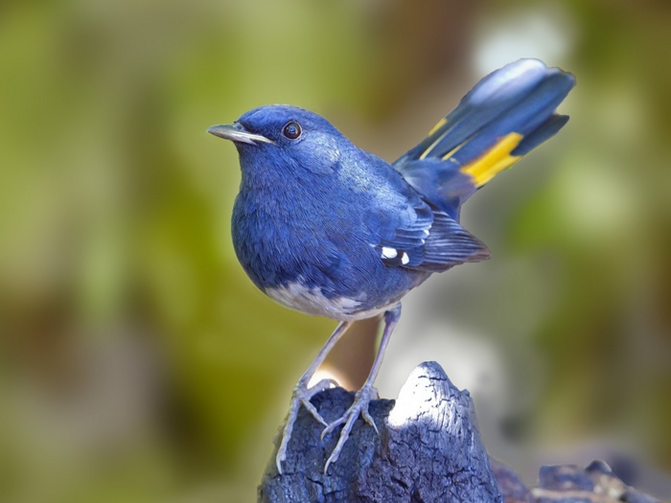 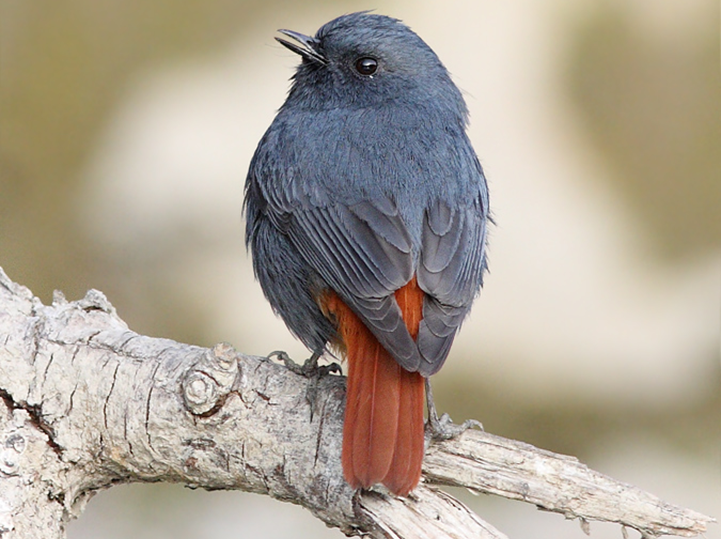 Увидеть горихвостку – к удаче.
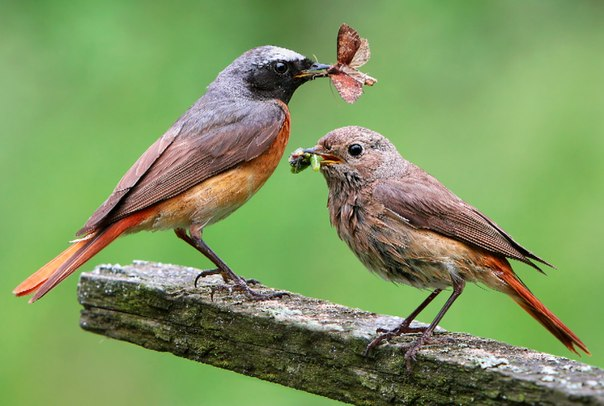 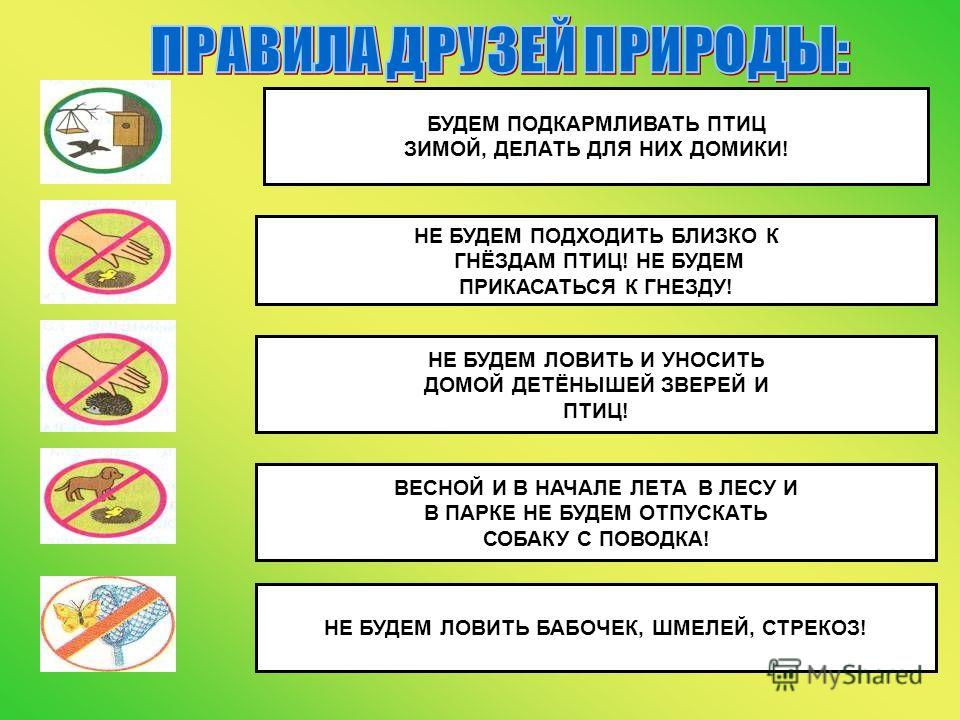 А теперь послушаем , 
как поет горихвостка!
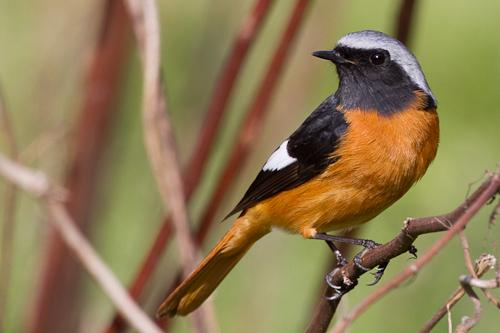 Спасибо за внимание!
Источники
http://www.stihi.ru/2012/06/11/7739
http://detlib70.ru/userfiles/file/ptitsagoda2015redaktir.pdf
http://www.vodb.ru/page/readers/information_resources/gorihvostka.html